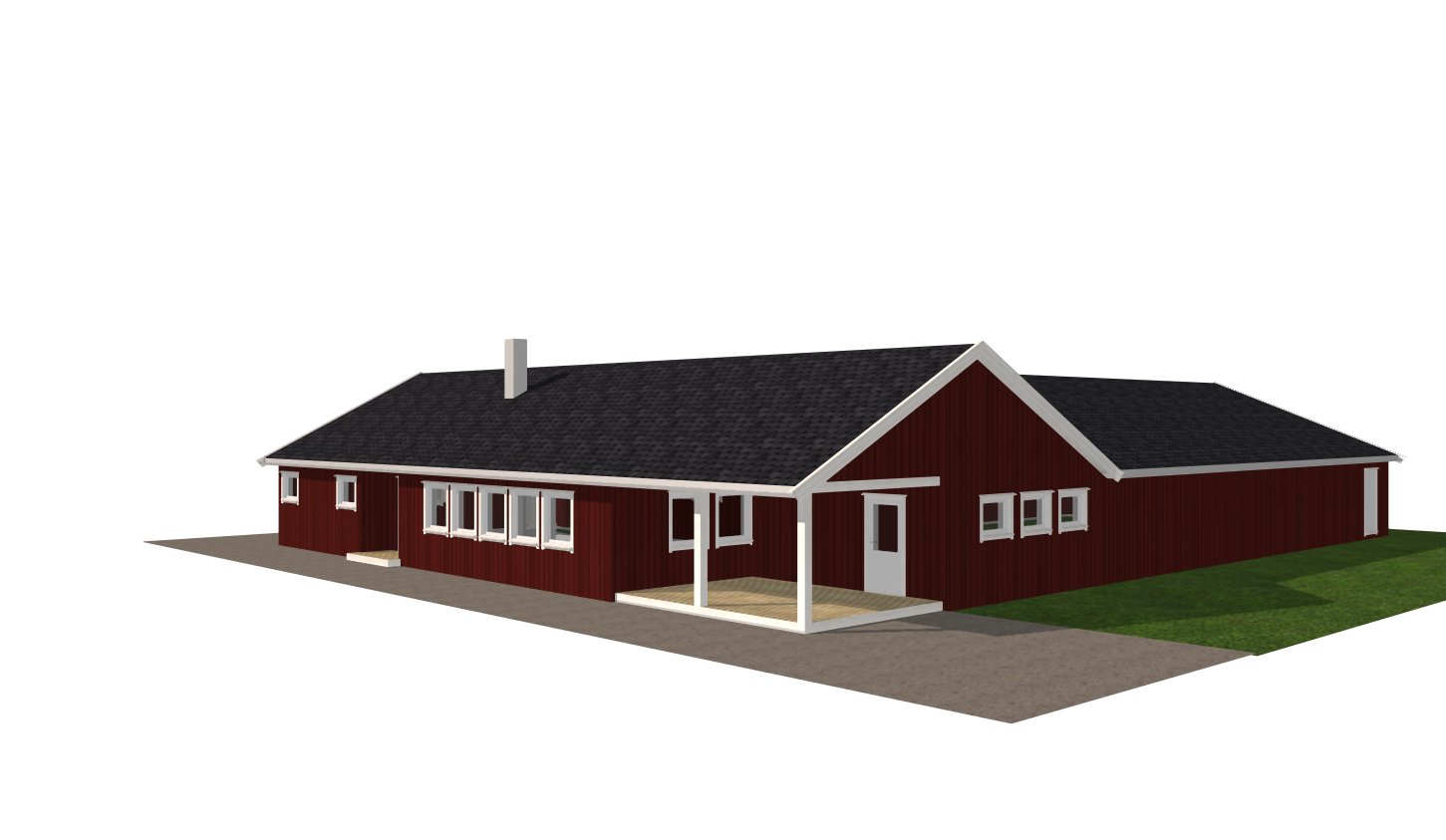 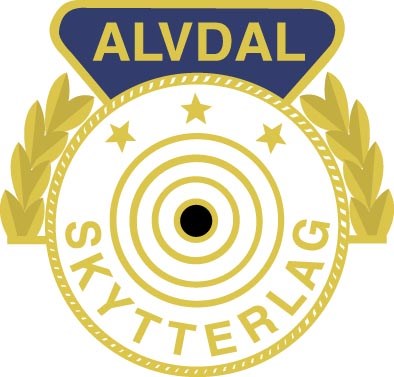 Ny Skytterhall på Stormoen
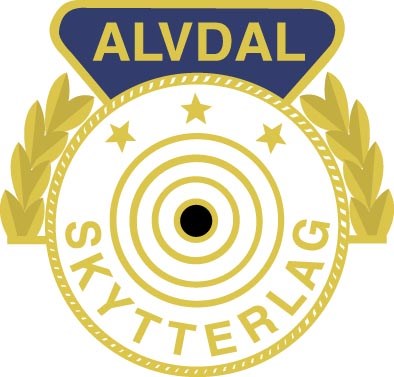 Historie
Stiftet i 1877; Lille Elvdal Skytterlag, var da ett av 11 skytterlag i bygda
1901 stiftes Stormoen skytterlag, vært på Stormoen siden 1921
Drevet med innendørsskyting på samfunnshuset siden 1965
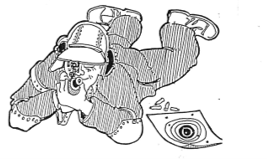 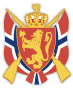 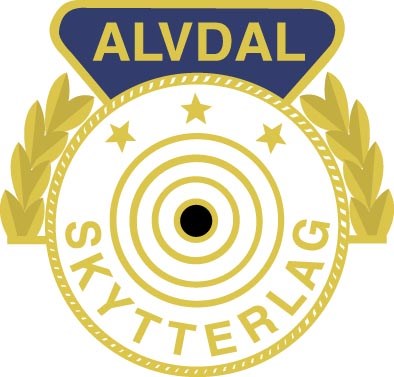 DFS` formålsparagraf: 

«Det frivillige skyttervesens formål er å fremme god våpenkultur og praktiske skyteferdigheter, samt sikre tilgang til en desentralisert skytebanestruktur, til nytte for forsvaret og samfunnet for øvrig.»
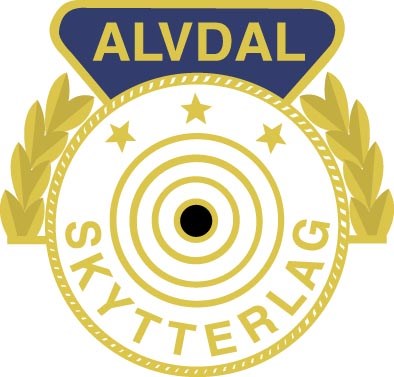 Alvdal Skytterlag i dag
Antall betalende medlemmer: 72 stykker  
Omsetter for 400 000,- i året
Eier og drifter eget område for bane- og feltskyting på Stormoen
Elgbane og leirduebane som også disponeres av Alvdal Jeger- og Fiskeforening 
Her ligger også skytterhuset som fungerer som grendehus for Baugen krets  
15 meters innendørsbane på samfunnshuset, i leide lokaler
Stormoen benyttes hvert år til Livestock festivalen, avtale frem til -24
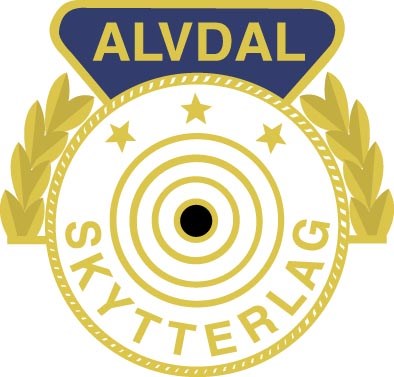 En sport i endring
Innendørsskyting er den grenen i DFS som har størst økning
«Enklere» å skyte inne i forhold til vær- og lys forhold
«Skyting for mestring» gir økt motivasjon og mestring i skolearbeid
Økonomi; rimeligere ammunisjon 
Miljø 
ingen blyavsetninger i naturen 
Mindre støy både for skyttere og omgivelser
Mindre bilkjøring ved samlokalisering
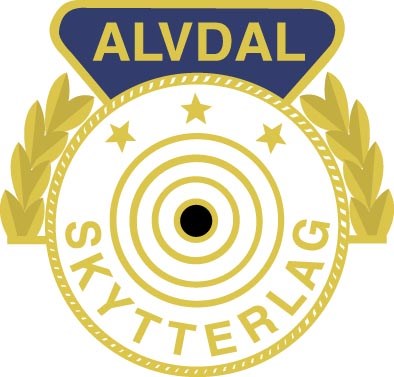 Aktiviteter –lavterskel til toppidrett
Skyteskole for unger fra 5. klasse og oppover
Innendørstreninger i vinterhalvåret
Utendørstrening i sommerhalvåret
Veterantreff 
Skytterstevner, både felt, bane og 15 meter
Treningsskyting og storviltprøver 
Utleie av innendørshall til Alvdal idrettslag, skiskytter trening
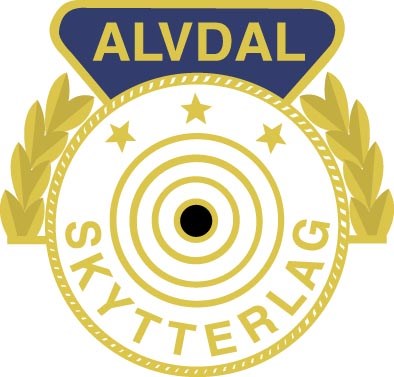 Usikkerhet rundt innendørs skytterhall
Etter etablering av ny barneskole med flerbrukshall har det i skytterlaget vært stor usikkerhet rundt fremtiden til Alvdal Samfunnshus hvor dagens skytterhall ligger
Med bakgrunn i dette begynte skytterlaget i starten av 2019 å jobbe med alternative løsninger for skytterhall:
Allerede eksisterende bygg på Alvdal
Nybygg
 Årsmøte i 2019 vedtok  å jobbe videre med alternativet med nybygg i tilknytning til eksisterende skytterhus på Stormoen
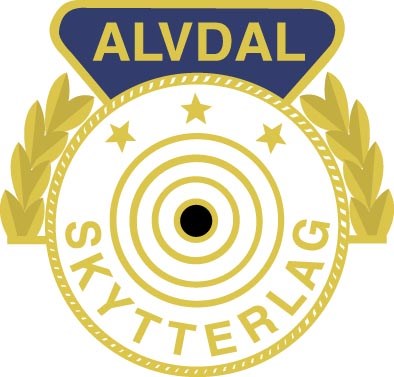 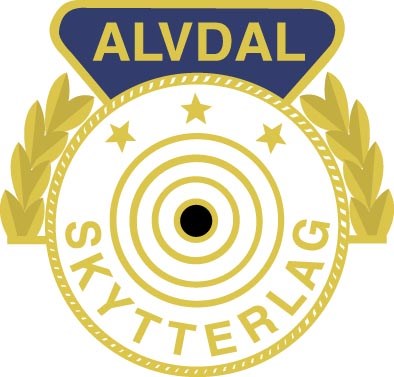 Behov
Skytterlaget innser at for å møte fremtiden må hallen kunne romme 10 skiver. Med 10 skiver vil vi være den foretrukne arrangøren av større stevner som fylkesmesterskap og landsdelsstevner som vil gi ringvirkninger i form av overnatting, bespisning osv. i Alvdal
Livestock har et stort ønske om bedre sanitærforhold, blant annet dusjmuligheter. 
Livestock ønsker også flere rom som kan låses for trygg oppbevaring av utstyr/verdier under festivalen.
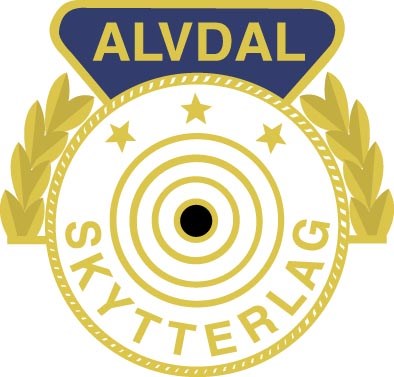 Prisoverslag
Erverv av grunn, Lars Martin Måna			    25000,-
Rigg og drift						  153173,-
Grunn og betongarbeider				  502318,-
Bæresystemer						    14800,-
Yttervegger						  751550,-
Innervegger						  302500,-
Dekker 							  247600,-
Yttertak							  780600,-
Offentlige avgifter osv.					    15000,-
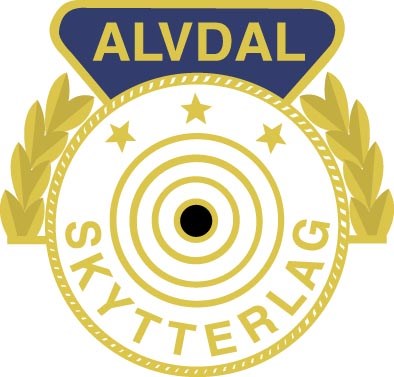 Fast inventar, skap osv.					    36300,-
Plattinger							    26700,-
Himlinger							  475750,-
Rørleggerarbeid						    70000,-
Ventilasjon							  230000,-
Elektroarbeider						  200000,-
Maling							    60000,-
Graving							  180000,-
Innkjøp nye elektroniske skiver inkl. kulefang	  258709,-
Finanskostnader (mellomfinansiering)		  170000,-
  Sum						   4500000,-
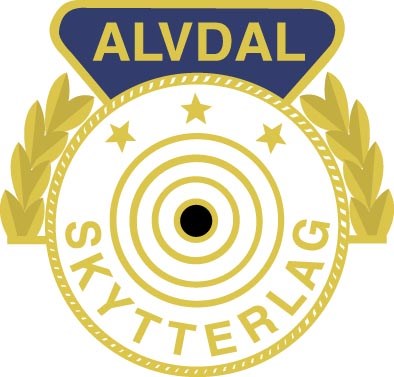 Finansiering
Tippemidler, maksbeløp 10-14 skiver			1000000,-
Tilskudd Sparebankstiftelsen				  500000,-
Tilskudd Alvdal kommune				 	1000000,-
Tilskudd Gjensidigestiftelsen				  150000,-
Tilskudd andre stiftelser/offentlige etater		  100000,-
Gaver, bedrifter og privatpersoner			    50000,-
Rabatter innkjøp						  500000,-
Momskompensasjon					  300000,-
Dugnad							  500000,-
Egenkapital						 	  400000,-
   Sum					           4500000,-
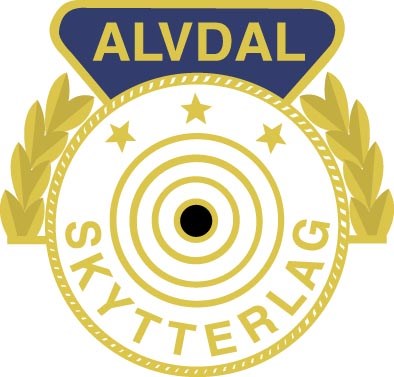 Tilskudd fra Alvdal kommune
Alvdal Skytterlag ønsker fortsatt å være en aktiv samfunnsaktør med et bredt aktivitetstilbud. Vi har medlemmer i aldersspennet 11 til 80 år og begge kjønn er godt representert. Dette bidrar til et svært godt miljø.
For å kunne opprettholde aktiviteten er vi avhengige av en velfungerende innendørsarena. 
Dette vil være et meget stort løft for skytterlaget og vi håper kommunen ser viktigheten av en  slik investering.
Uten hjelp til finansiering er ikke dette gjennomførbart. 
Skytterlaget har tidligere ikke mottatt større økonomisk hjelp fra kommunen og håper dere ser nytten av en slik hall.